TECNOLOGIAS
LGN 0479
Genética e questões socioambientais
AULA 07

Piracicaba/ 2018


Material adaptado a partir de anos anteriores e atualizado
Neil Postman (1931-2003), crítico social, professor titular do departamento de comunicação da universidade de nova york
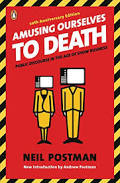 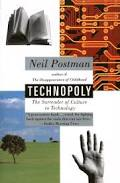 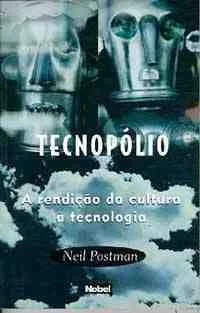 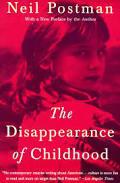 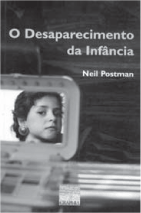 Postman, Neil. Tecnopólio: São Paulo, Nobel, 1992, 224 p.
O Julgamento de Thamus

Theut: deus inventor
Invenção  da escrita

Thamus: rei de uma cidade no Alto Egito
Escrita poderia acabar com a sabedoria e a memória
Sabedoria  x informação, conhecimento
Fardo para a sociedade
Postman, Neil. Tecnopólio: São Paulo, Nobel, 1992, 224 p.
O Julgamento de Thamus

Theut: deus inventor
Invenção  da escrita

Thamus: rei de uma cidade no Alto Egito
Escrita poderia acabar com a sabedoria e a memória
Sabedoria  x informação, conhecimento
Fardo para a sociedade
Postman, Neil. Tecnopólio: São Paulo, Nobel, 1992, 224 p.
Toda tecnologia é um fardo e uma bênção;

Tecnófilos – só veem o que a tecnologia vai FAZER, não o que ela vai DESFAZER;

É inevitável que cada cultura precise negociar com a tecnologia;

As tecnologias radicais criam novas definições para velhos termos
Esse processo ocorre sem que tenhamos consciência dele (diferente da introdução de novos termos)
Postman, Neil. Tecnopólio: São Paulo, Nobel, 1992, 224 p.
Competência numa dada tecnologia – cria um grupo de elite (os que não têm a competência garantem autoridade e prestígio imerecidos);

Novas tecnologias dissolvem o monopólio de conhecimentos de uma tecnologia mais antiga e criam um novo – composto por um grupo diferente;

Benefícios e custos de uma nova tecnologia não são distribuídos por igual na sociedade;

Novas tecnologias alteram hábitos de pensamento profundamente enraizados, que dão a uma cultura seu senso de como é o mundo, senso da ordem natural das coisas, do que é sensato, necessário, inevitável e real.
Postman, Neil. Tecnopólio: São Paulo, Nobel, 1992, 224 p.
Limitações dos inventores para compreender a tendência social e psicológica (e ideológica) de suas próprias invenções;
Caso do relógio mecânico (p. 24);
Ente tecnologias novas e antigas, há visões de mundo em colisão;
Uma mudança significativa leva a uma mudança total;
Uma tecnologia nova não acrescenta ou diminui coisa alguma – ela muda tudo.
Postman, Neil. Tecnopólio: São Paulo, Nobel, 1992, 224 p.
As novas tecnologias alteram: 

A estrutura de nossos interesses;
As coisas sobre as quais pensamos;
O caráter de nossos símbolos;
As coisas com que pensamos;
Alteram a natureza da comunidade, a arena na qual os pensamentos se desenvolvem.
Postman, Neil. Tecnopólio: São Paulo, Nobel, 1992, 224 p.
Associada a cada tecnologia:
- há instituições que refletem a visão de mundo promovida pela tecnologia;
- quando  as instituições são ameaçadas uma cultura entra em crise;

De que maneira a nova tecnologia vai alterar:
- as concepções de mundo vigentes?- o relacionamento entre ricos e pobres?- a ideia de felicidade em si?

Cultura oral: cooperação, aprendizado em grupo, senso de responsabilidade social (eram o contexto em que  a instrução adequada e o conhecimento verdadeiros deveriam ser comunicados);
Cultura Escrita? Individualidade, espaço, tempo.
Postman, Neil. Tecnopólio: São Paulo, Nobel, 1992, 224 p.
Tecnologias:- Criam maneiras como as pessoas percebem a realidade;- Chave para compreender as diversas formas de vida social e mental;- Vínculo entre condições tecnológicas, a vida simbólica e os hábitos sociais.

Acessar e assistir (para discussão): 

https://www.youtube.com/watch?v=slRyGLmt3qc  (até 17:01)

https://www.23andme.com/en-int/

https://www.youtube.com/watch?v=Dl0tYLbrhhs&t=3s
Discussão
LINK: 
http://www.scielo.br/scielo.php?script=sci_arttext&pid=S0103-73312015000300729&lang=pt


Physis vol.25 no.3 Rio de Janeiro July/Sept. 2015
Cristiano Guedes1 
Danielle Reis2 
1 Universidade de Brasília; Instituto de Bioética, Direitos Humanos e Gênero. Brasília-DF, Brasil. Endereço eletrônico: c.bsb.br@gmail.com
2 Ministério Público Federal. Brasília-DF, Brasil. Endereço eletrônico: danielle.reis@mpt.gov.b
Discussão
LINK: 
http://www.scielo.br/scielo.php?script=sci_arttext&pid=S0103-73312015000300729&lang=pt

“O traço falciforme é uma característica genética que não pode ser considerada uma doença nem um impeditivo à prática de atividades esportivas. Pessoas com traço falciforme são aquelas com hemoglobinas AS e capazes de fazer o transporte satisfatório de oxigênio no organismo (BRASIL, 2009). Entretanto, existem pessoas com hemoglobinas SS, que possuem anemia falciforme, doença responsável pela dificuldade em transportar oxigênio. A anemia falciforme pode ocasionar manifestações clínicas com diferentes graus de gravidade e, nesses casos, a prática de atividades esportivas pode representar um risco à vida (ZAGO, 2001). A opinião sobre a prática de esportes por pessoas com o traço falciforme não é consensual na literatura, existindo tanto pesquisadores que a defendem como os que a criticam, dados os riscos da atividade física à vida de atletas (PEARSON, 1989; ACSM, 1997; NIH, 2002; BERGERON et al., 2005; BRASIL, 2009; QUICK, 2012). No Brasil, o Ministério da Saúde, por meio de documento publicado em 2009 e com base em reunião realizada com um grupo de especialistas em herança falciforme, posiciona-se favorável à prática de exercícios físicos por pessoas com esse traço. O ministério, além disso, considera que "não é necessária" a realização de testes para identificação de praticantes de esportes, independentemente de serem esportistas amadores ou profissionais (BRASIL, 2009, p. 31).”
Discussão
Anemia falciforme: 
https://www.youtube.com/watch?v=4k92ZXDUsxg (inteiro)

https://www.youtube.com/watch?v=_uron3BYdjU (até 3:23)

http://www.scielo.br/pdf/rbhh/v29n3/v29n3a06.pdf (artigo) 
Traço falciforme – heterozigose para hemoglobina S Sickle cell trait – heterozygous for the hemoglobin S
Mitiko Murao
Maria Helena C. Ferraz
Rev. bras. hematol. hemoter. 2007;29(3):223-225
Postman, Neil. Tecnopólio: São Paulo, Nobel, 1992, 224 p.
Novas tecnologias alteram hábitos de pensamento profundamente enraizados, que dão a uma cultura seu senso de como é o mundo, senso da ordem natural das coisas, do que é sensato, necessário, inevitável e real.

“O meio é a mensagem” (tecnologia não é neutra)
Marshall McLuhan  “A tecnologia revela a maneira como o homem lida com a natureza” Karl Marx 
“Tudo parece prego para um homem com um martelo”
Postman, Neil. Tecnopólio: São Paulo, Nobel, 1992, 224 p.CULTURAS